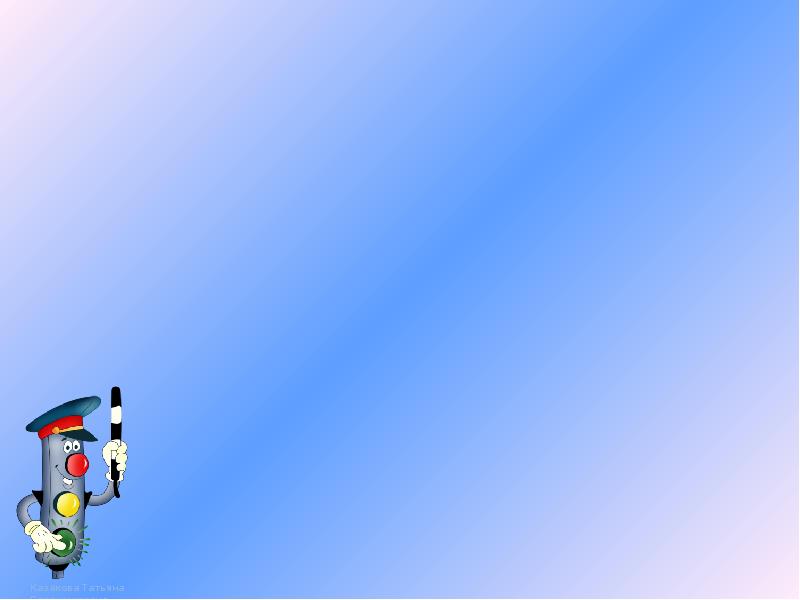 В октябре в МАДОУ ЦРР № 7 прошло развлечение «Знают правила друзья, знаю правила и я». Цель развлечения: воспитание осознанного отношения к правилам безопасного поведения на дороге. Агитбригада «Зеленый огонек» знакомила детей с правилами дорожного движения, а также со светоотражающими элементами.
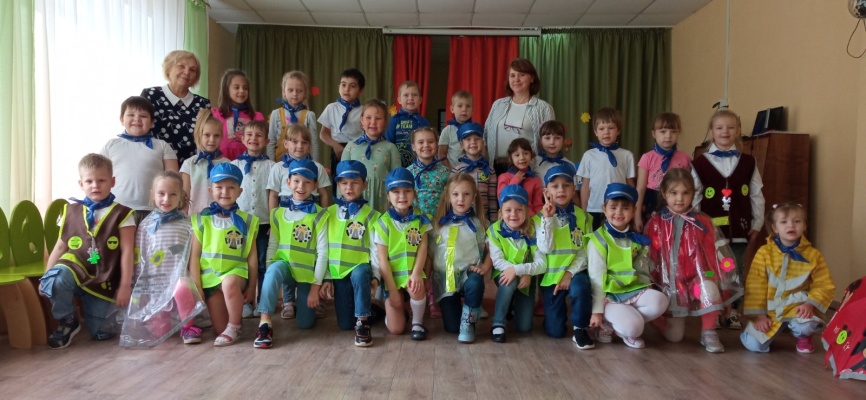 Если свет зажегся красный,
значит, двигаться опасно!Красный стой!Жёлтый жди!А зелёный свет иди!
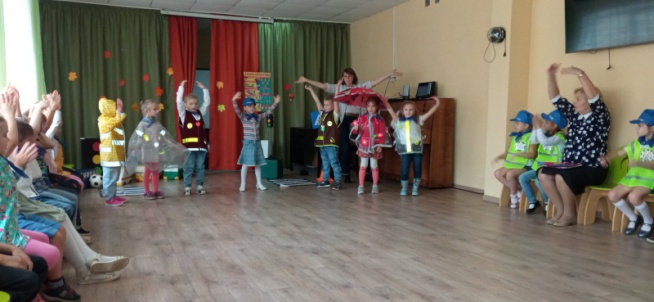 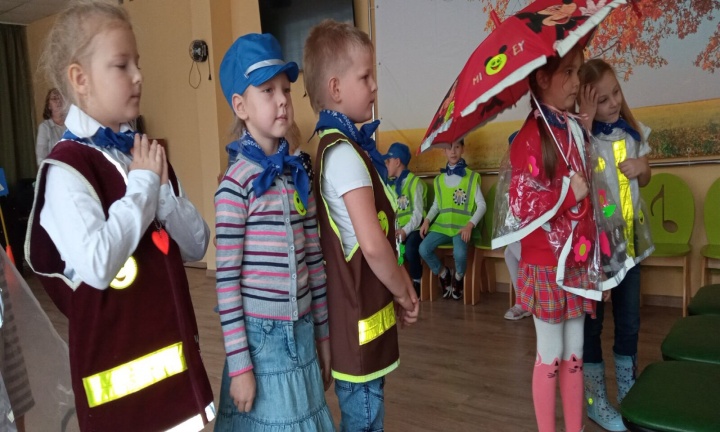 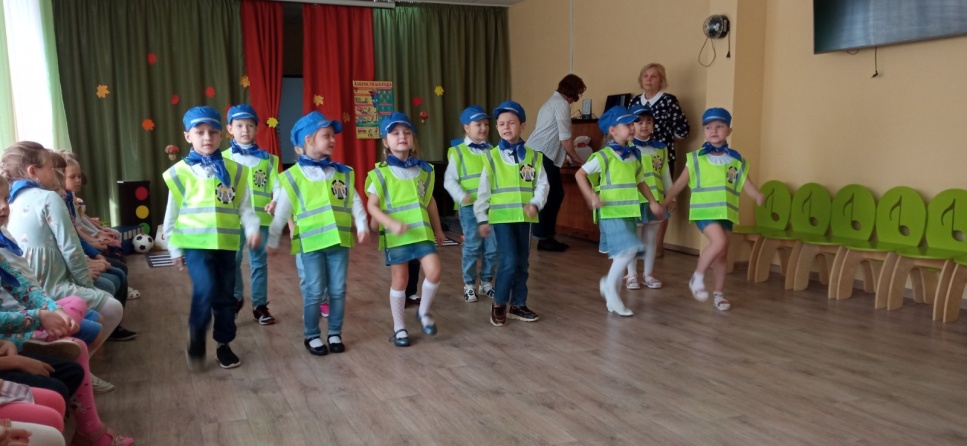 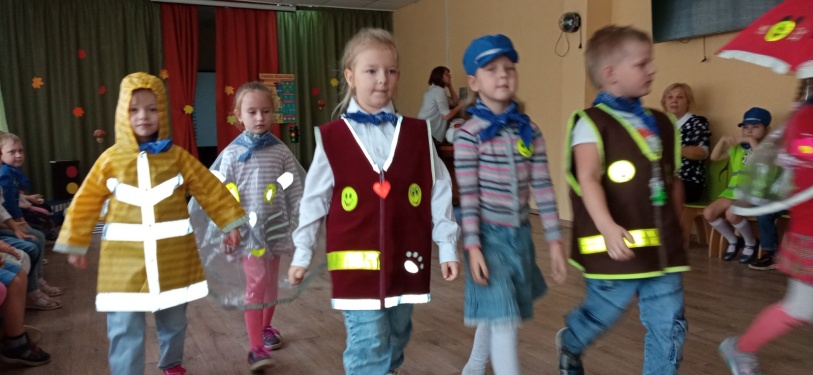